Stárnutí má špatný zvuk
Ageismus
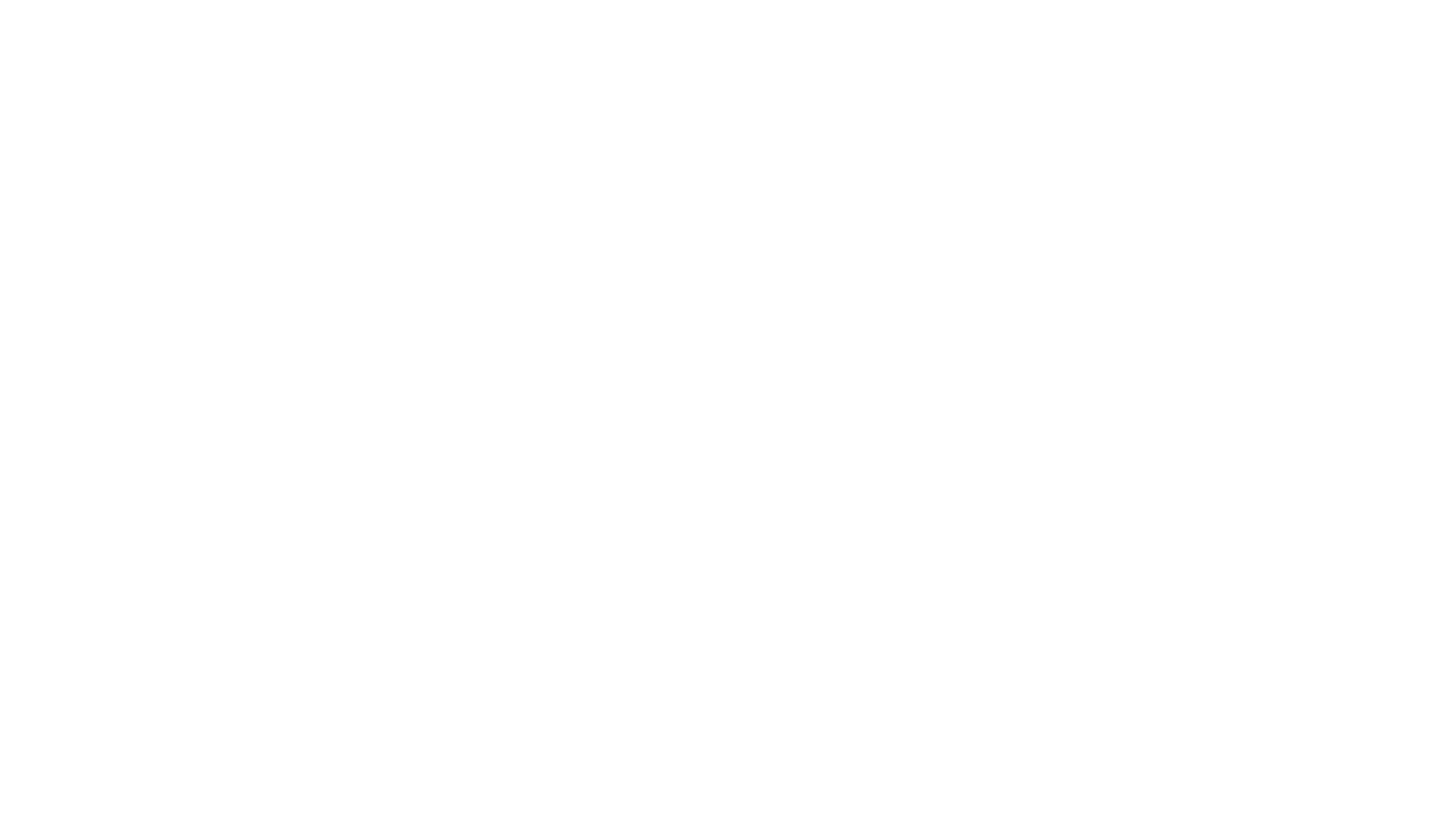 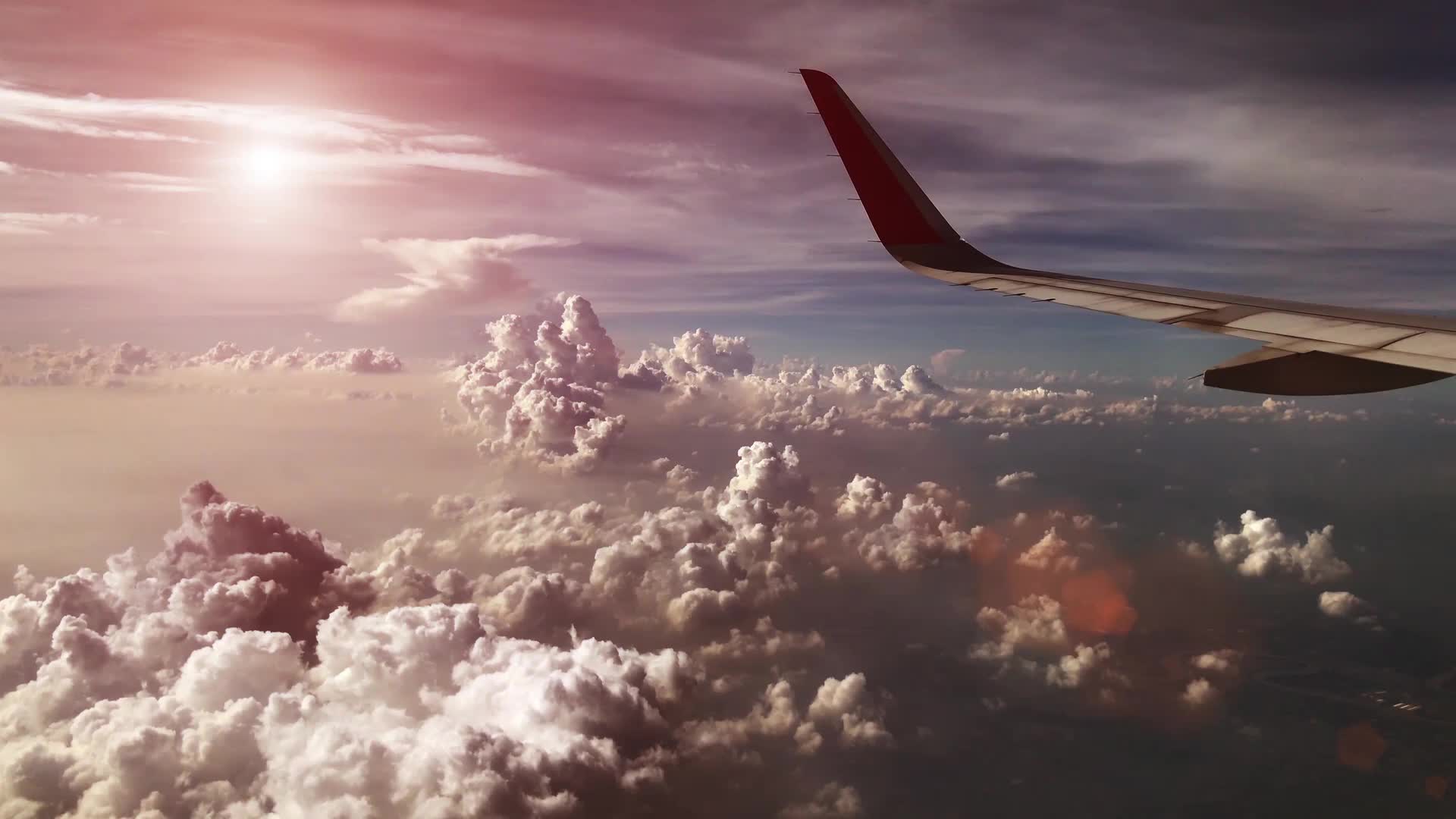 Ageismus a diskriminace
Teoretizace a problematizace věku nemá v sociální teorii příliš dlouhou tradici
Ageismus a diskriminace se v sociálně-politické praxi objevují přibližně čtyřicet let
Robert N. Butler (1968)
Co způsobuje ageismus
Ageismus je manifestován širokým spektrem fenoménů jak na individuální, tak na institucionální úrovni
Stereotypy a mýty o stáří
Otevřené opovržení
Averze
Vyhýbání se kontaktu
Diskriminační praktiky v bydlení, v zaměstnání a ve službách všeho druhu
Přídomky, kreslené seriály, vtipy,...
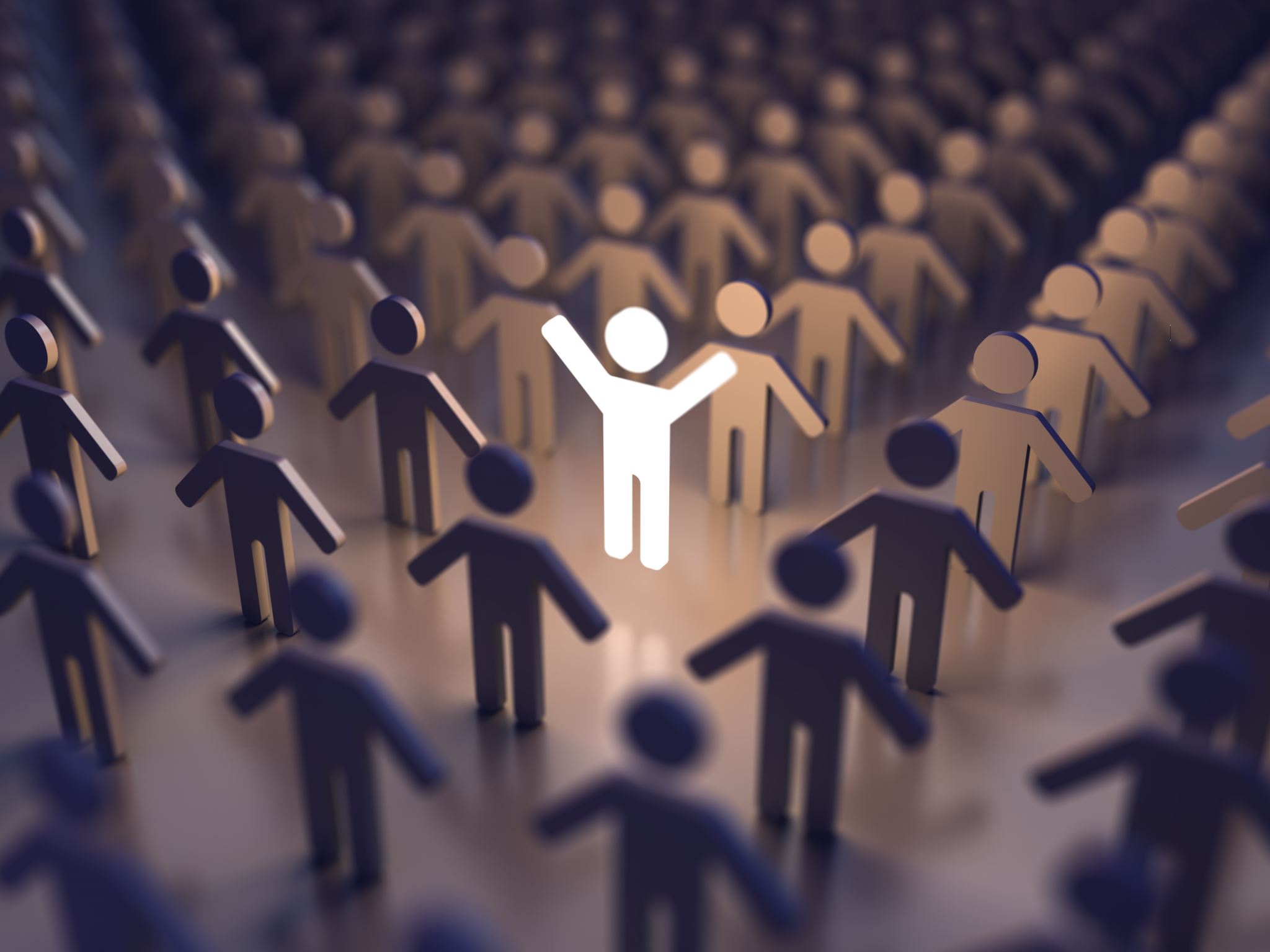 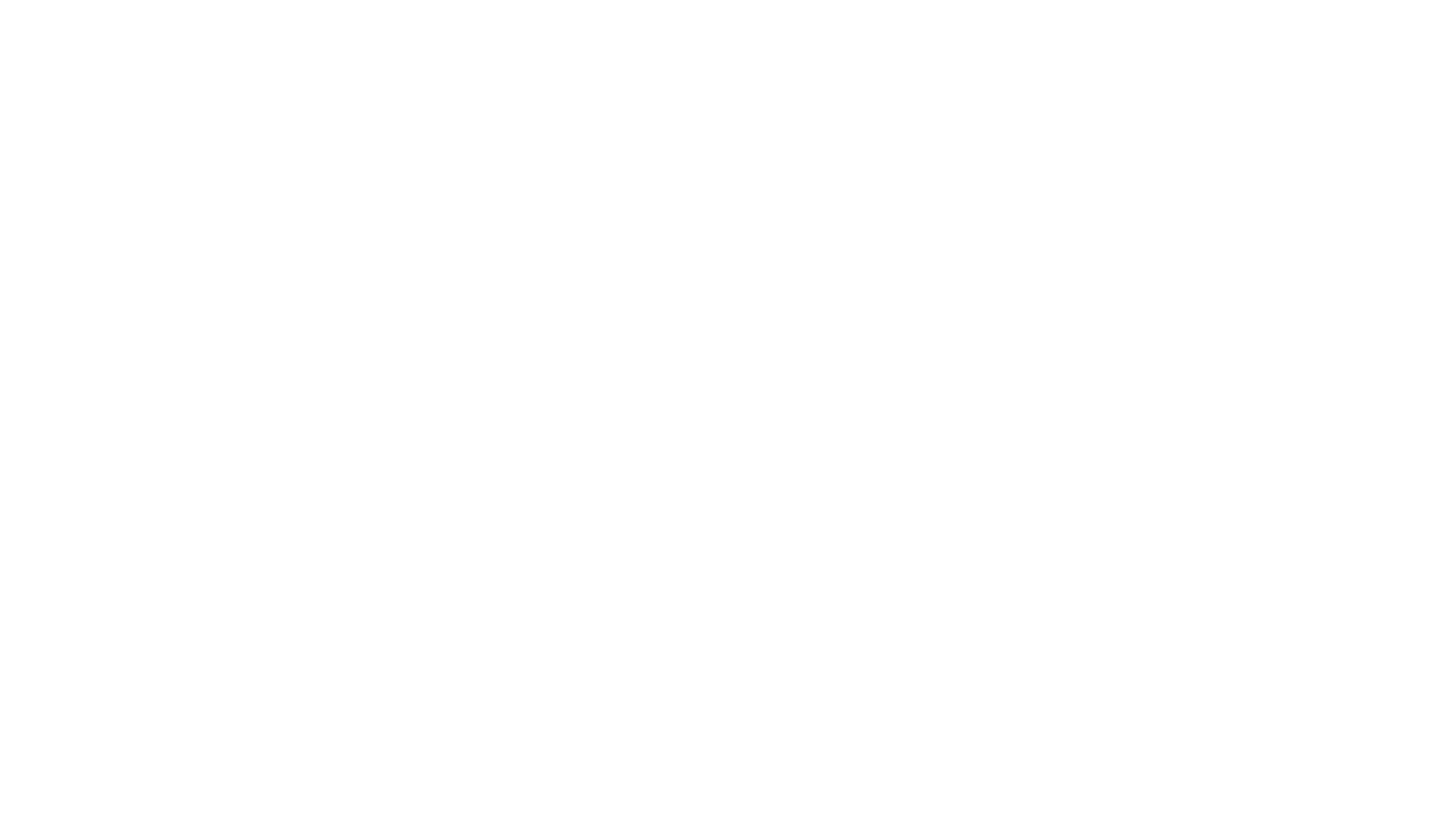 Později ageismus definován
...předsudky nebo diskriminace ve prospěch věkové skupiny
Předsudky jsou negativní stereotypy vůči věkovým skupinám
Diskriminace mladých není tak častá a má méně negativních důsledků jak pro jedince, tak pro společnost
Ageismus
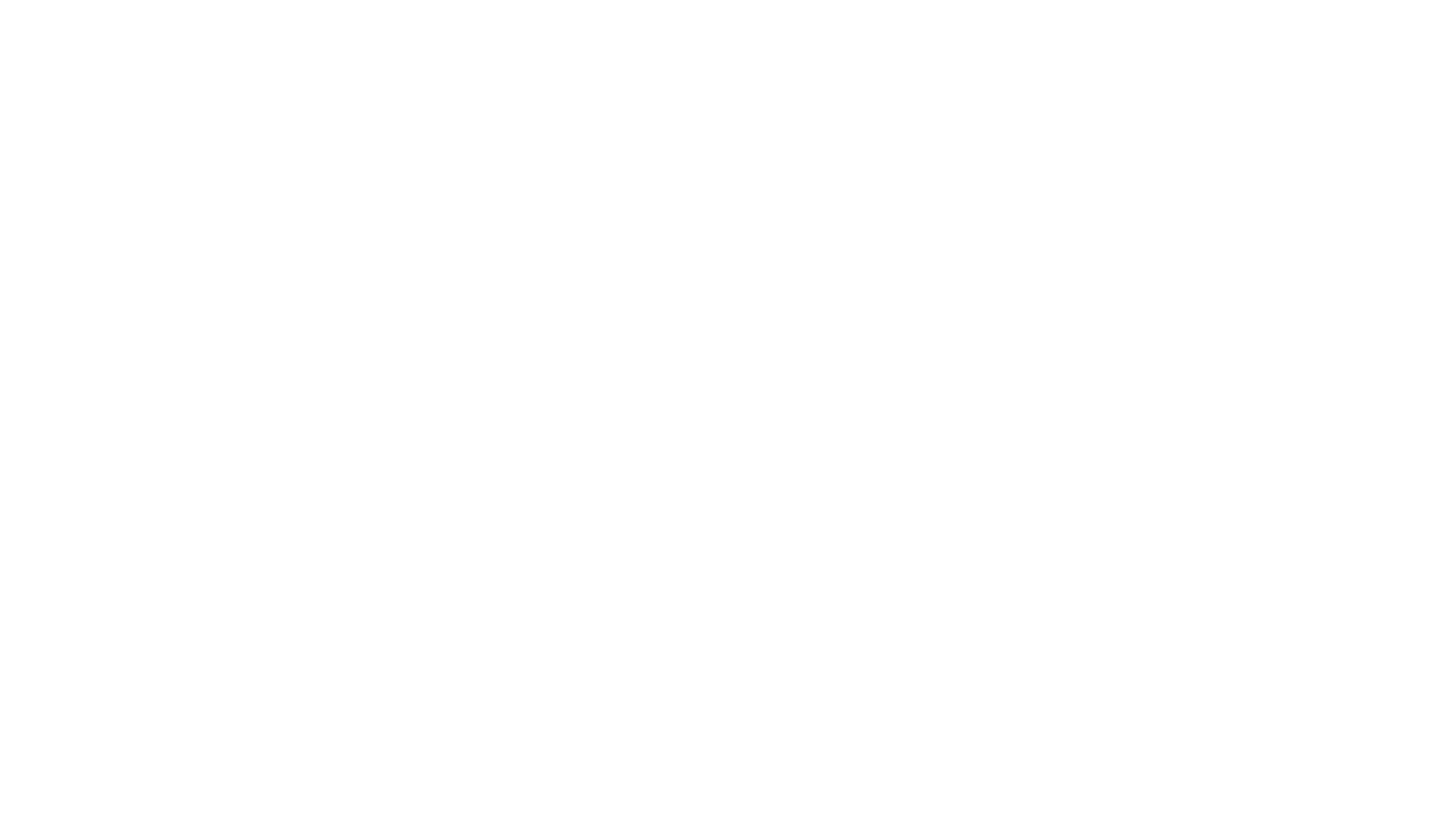 Tři roviny ageismu
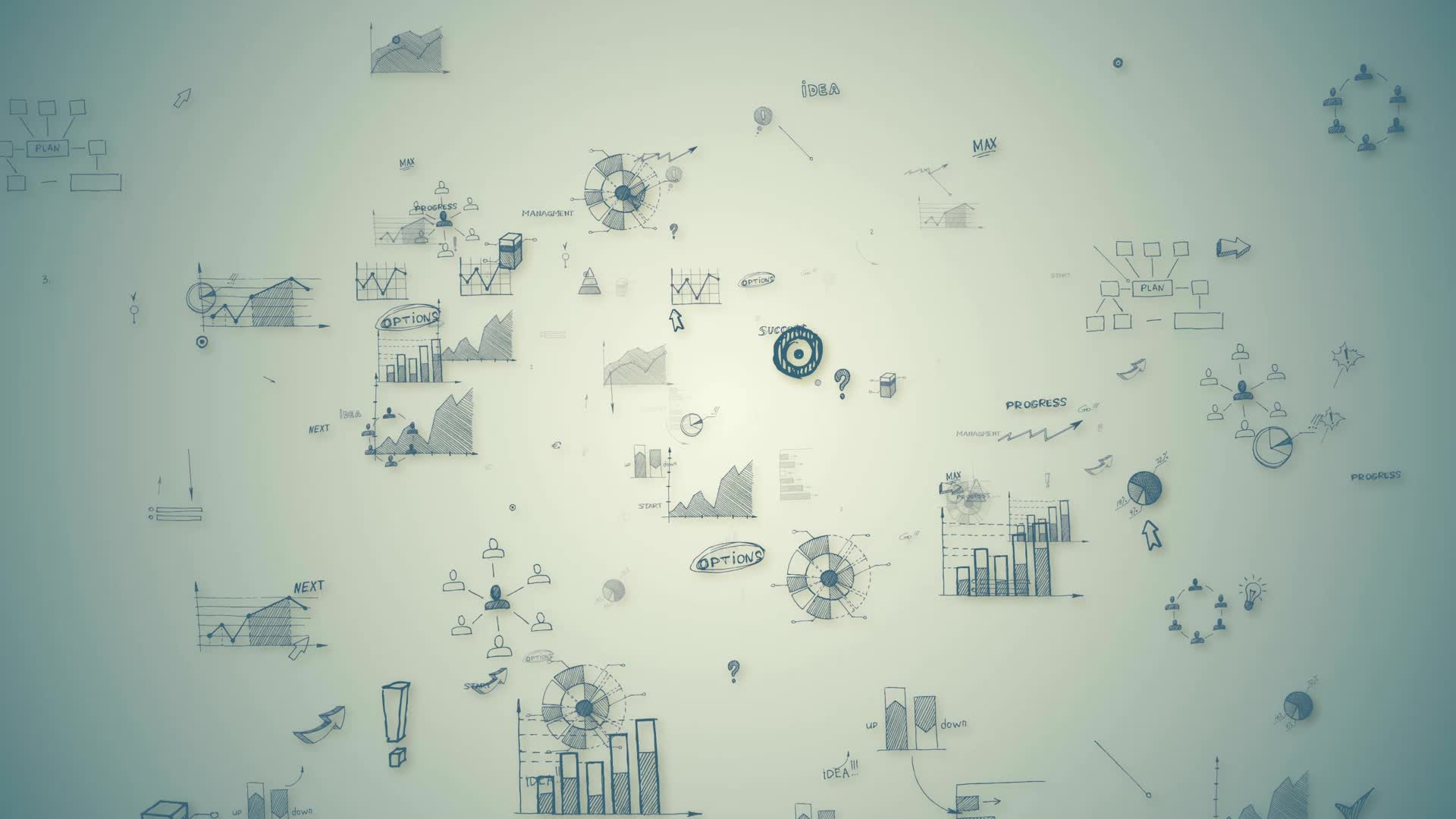 Individuální (mikrosociální)
Mezosociální (na úrovni sociálních skupin, pečovatelských institucí, firem,...)
Makrosociální (legislativní úpravy, ageismus vlastní strukturám...management ekonomie...kulturní úroveň...negativní představy o stáří)
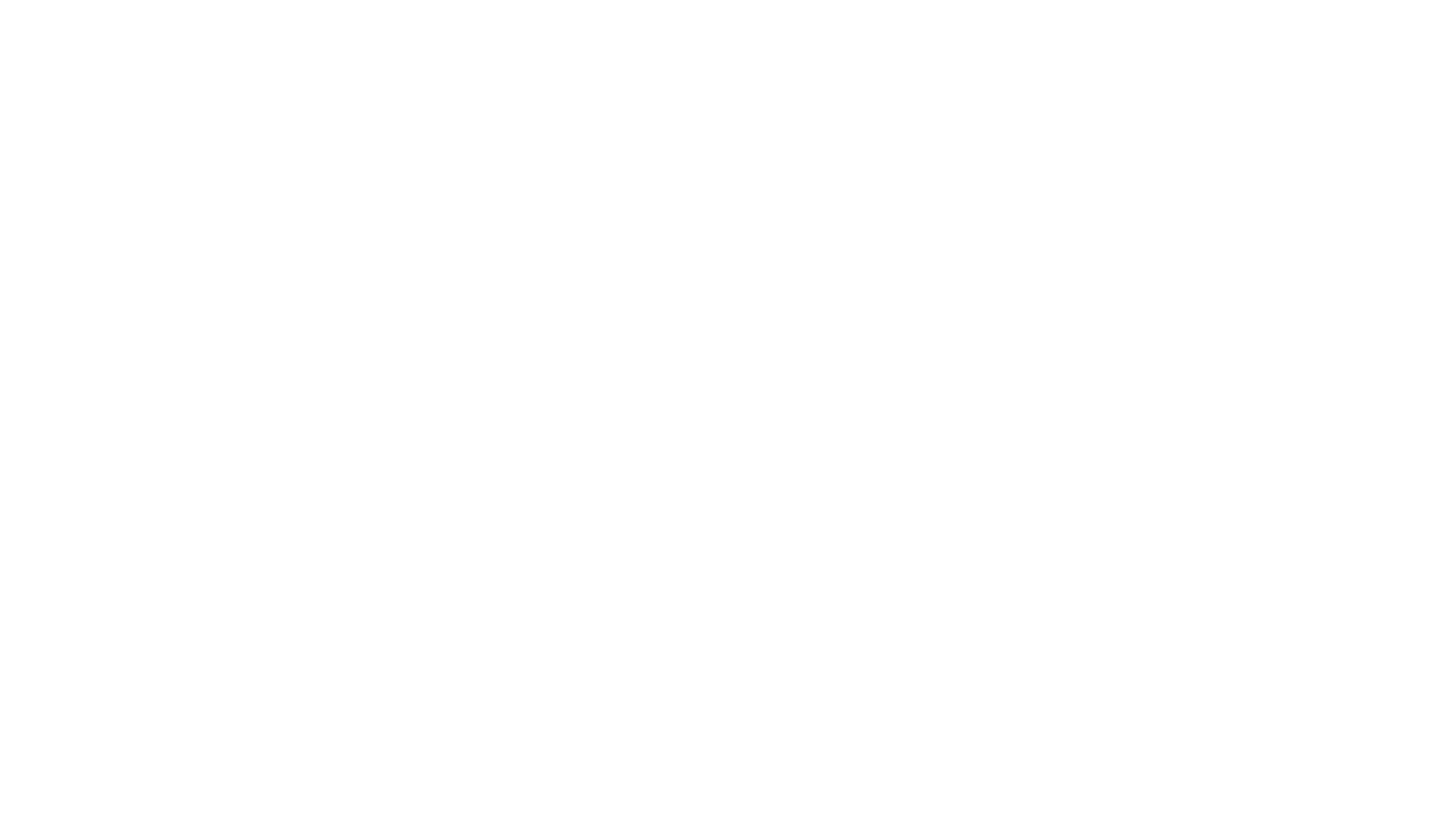 Vidovicová, 2005
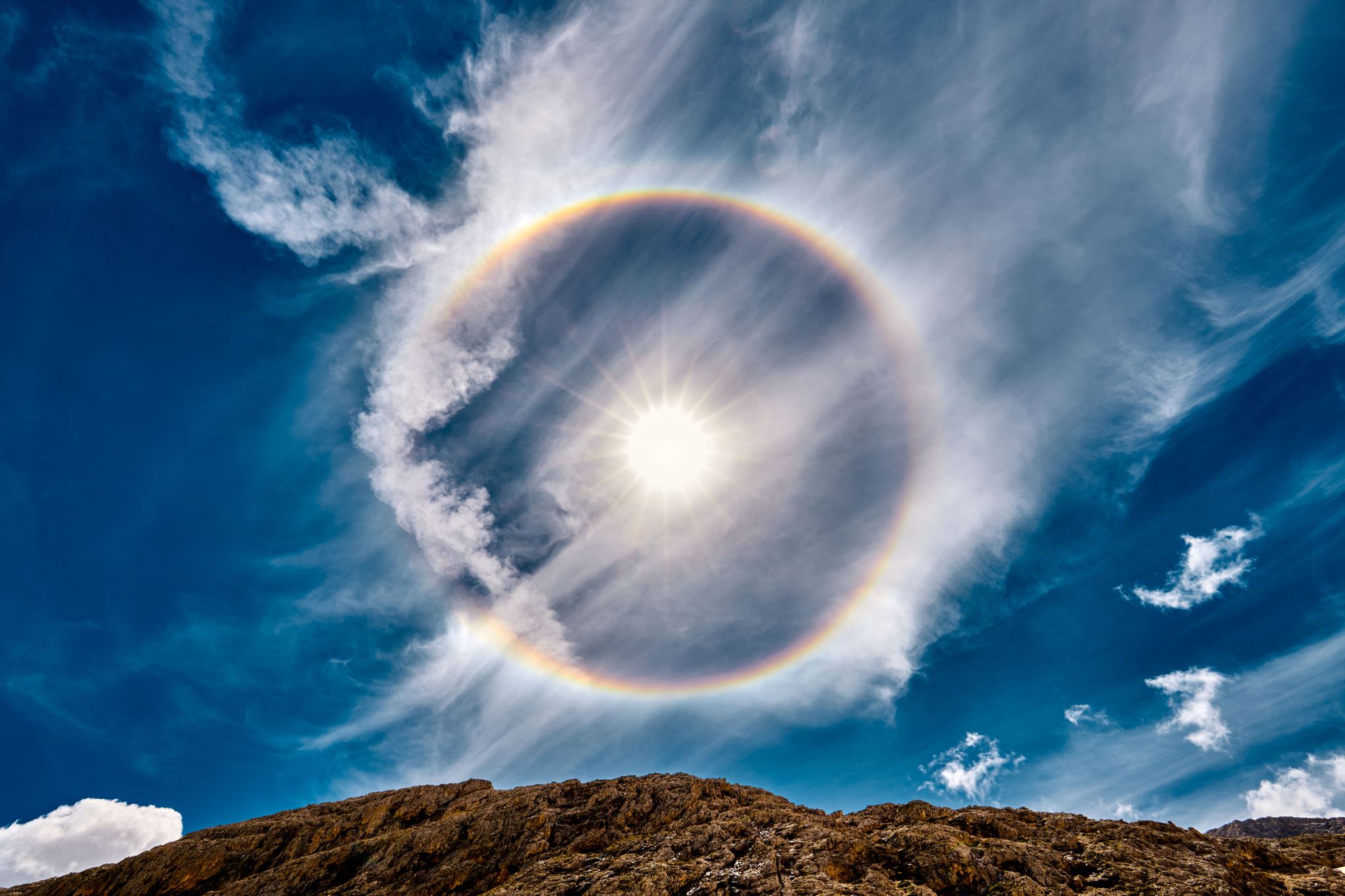 Ageismus je ideologie založená na sdíleném přesvědčení o kvalitativní nerovnosti jednotlivých fází lidského životního cyklu,
 manifestovaná skrze proces systematické, symbolické i reálné stereotypizace a diskriminace osob a skupin na základě jejich chronologického věku nebo na jejich příslušnosti ke určité generaci.
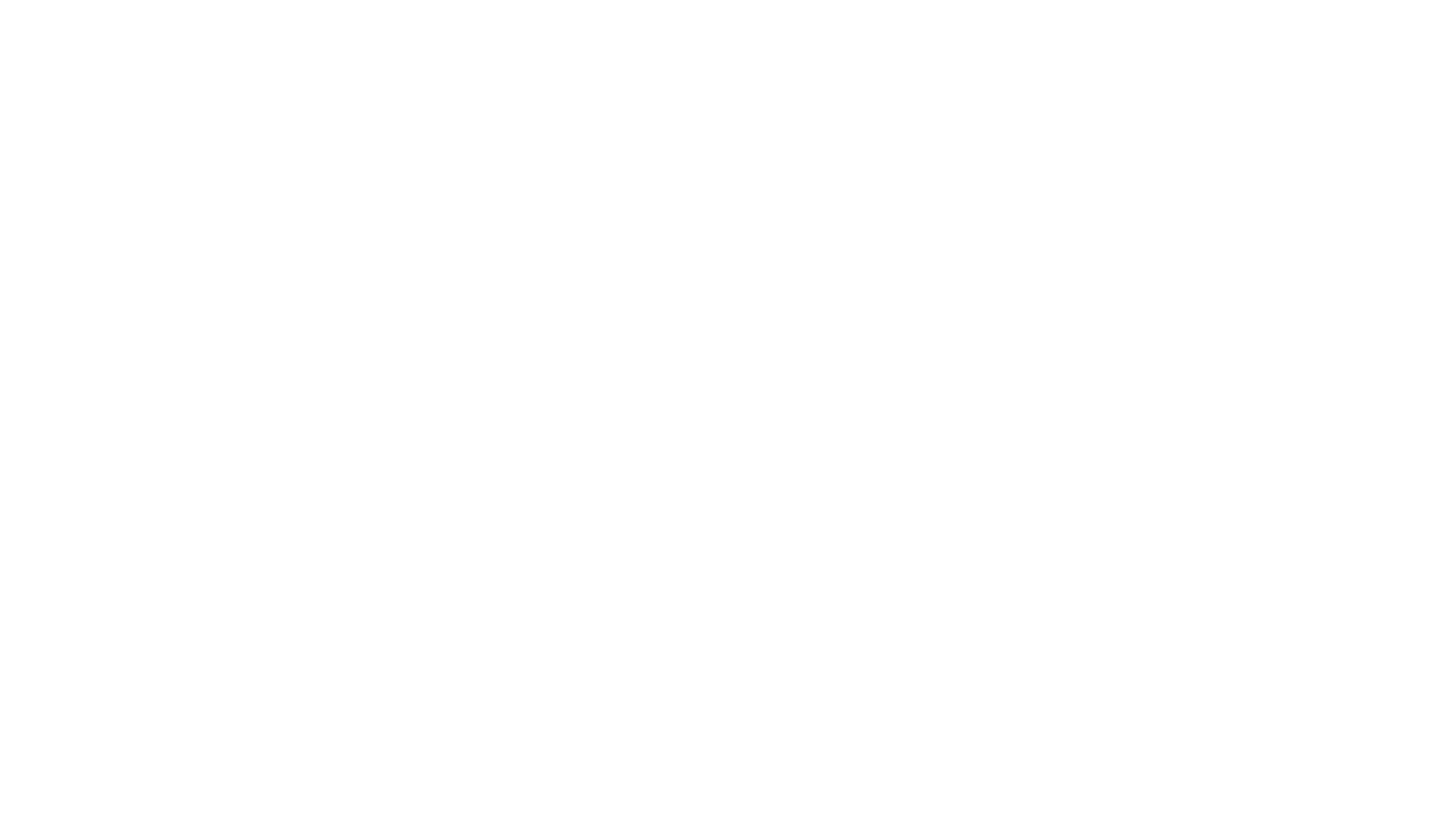 Kdo diskriminuje koho?
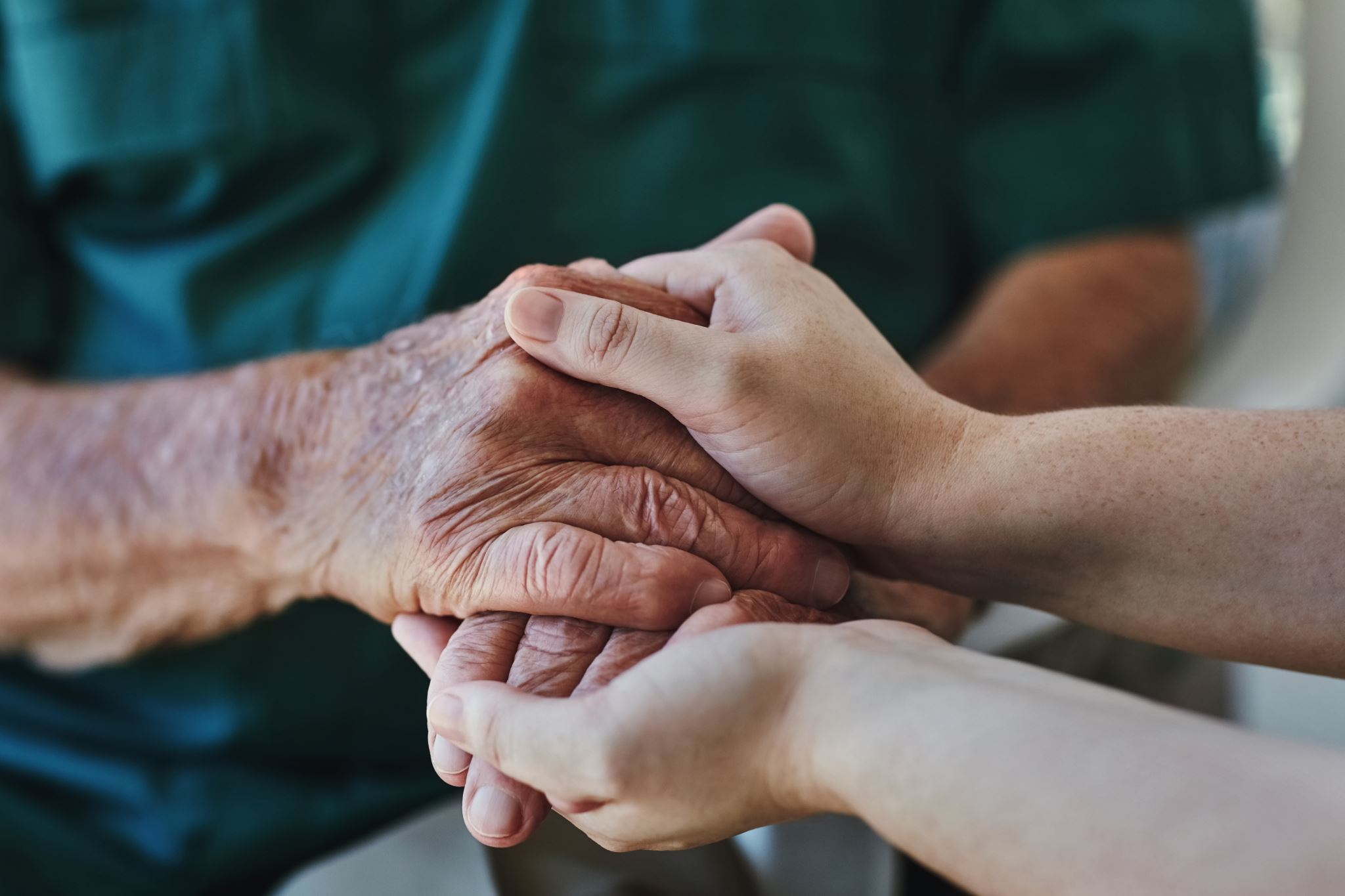 Odborníci uvádí, že staří lidé jsou menšina (?) 
(znaky menšiny – tělesné nebo kulturní charakteristiky, které je odlišují od ostatních, zkušenost předsudečných postojů a znevýhodnění, příslušnost k minoritní skupině není dobrovolná, pocit solidarity s jinými příslušníky v téže skupině)
Úvaha
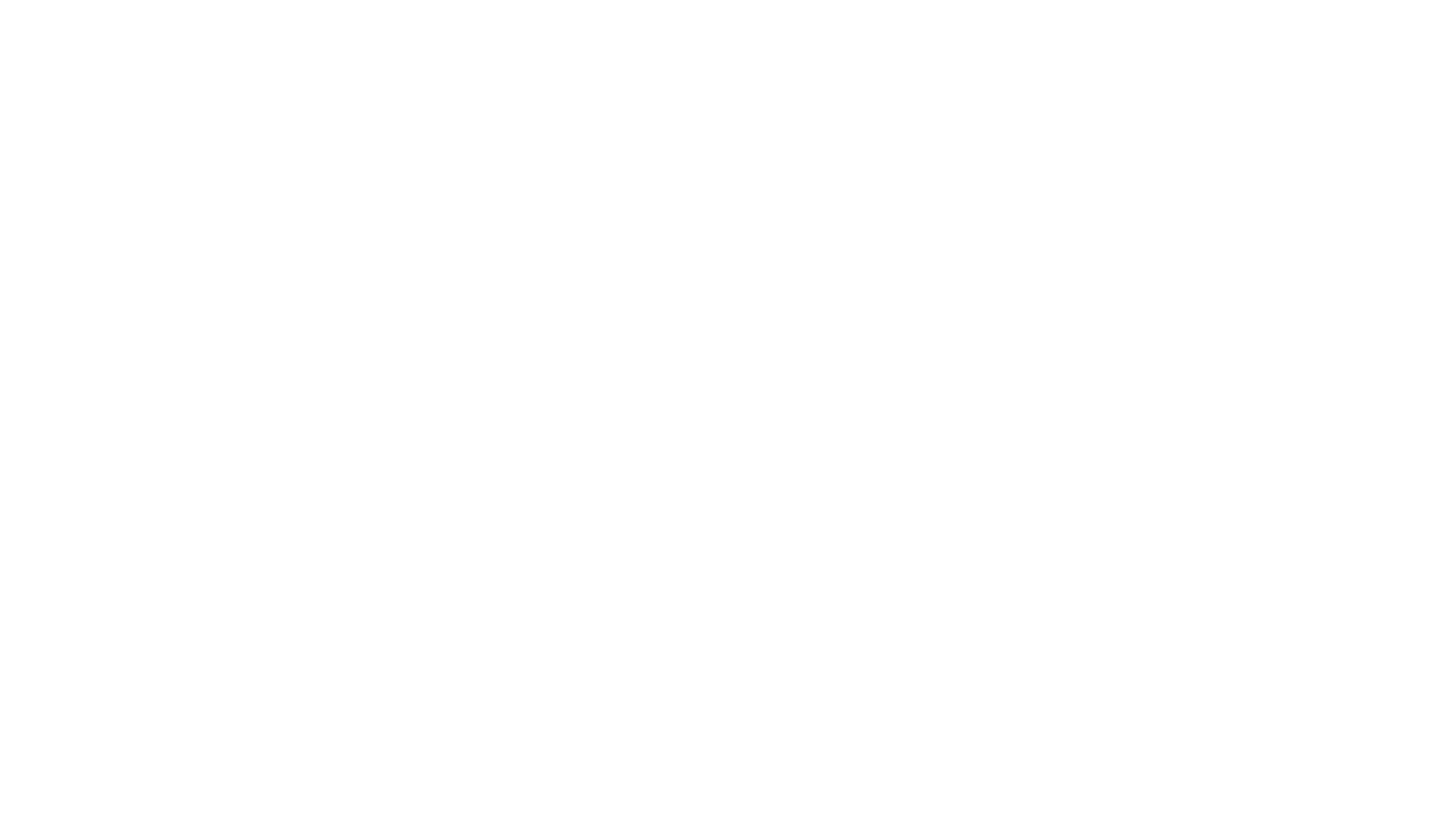 Ageismus se vyskytuje v kombinaci s dalšími formami diskriminace
Nejlepším vkladem do života je být svobodný, pohledný, bohatý, ateistický, heterosexuální mladý muž s bílou pletí.
Gender – dvě roviny  stárnutí
Teorie kumulace výhod a nevýhod
Individuální (strach ze smrti a stárnutí, frustrace a agrese, autostereotypy  ze strany seniorů)
Kulturní (hodnotové systémy, jazyk – pohrdavá jména pro seniory, reprezentace seniorů v médiích, humor a literatura)
Sociální (demografie – seniorů je „hodně“, 
přibývá jich, každodenní život, byznys, marketing, sociální a zdravotní služby, věková segregace, ..)
Zdroje ageismu (Palmore, 1999)
Věková segregace
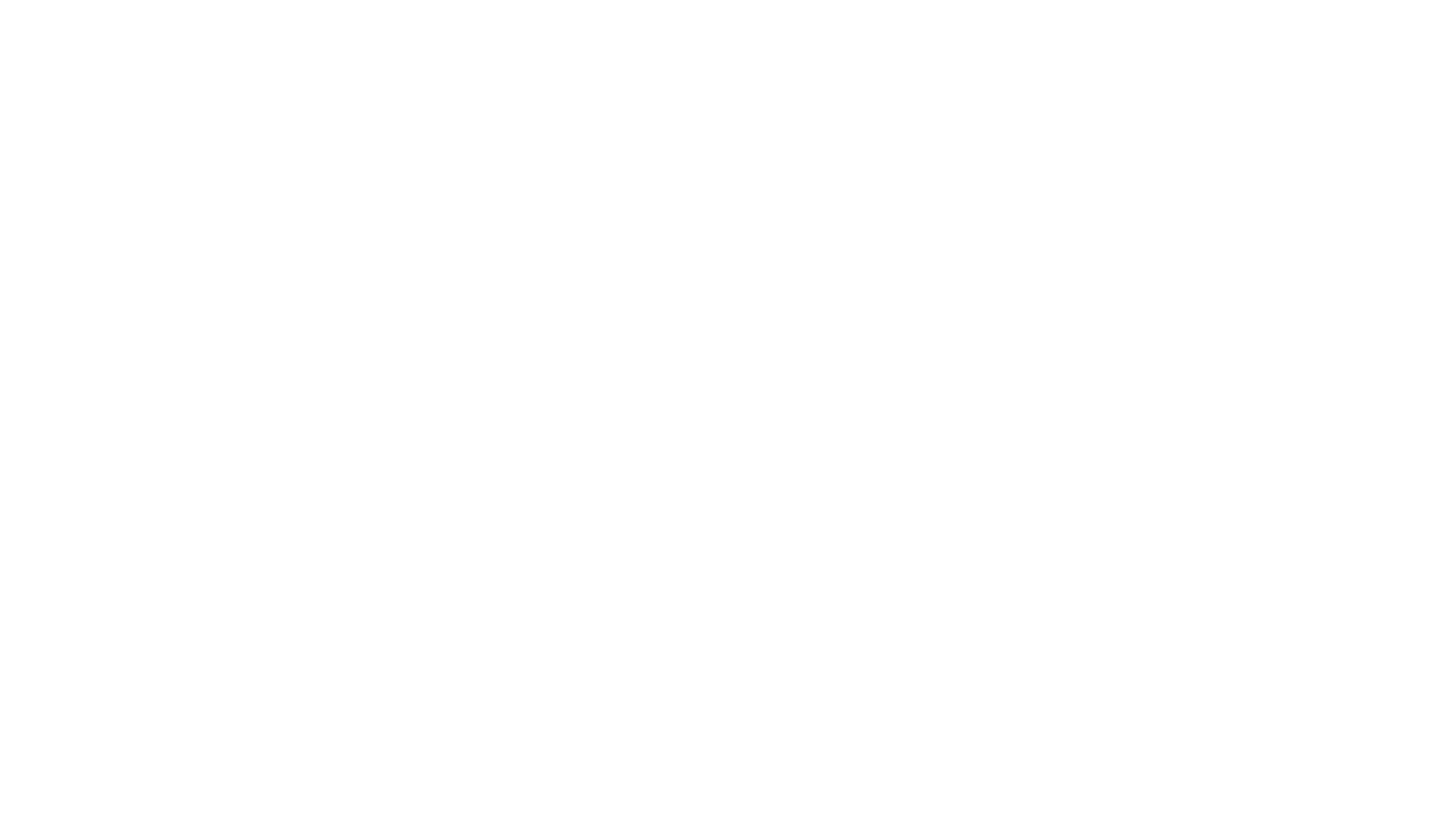 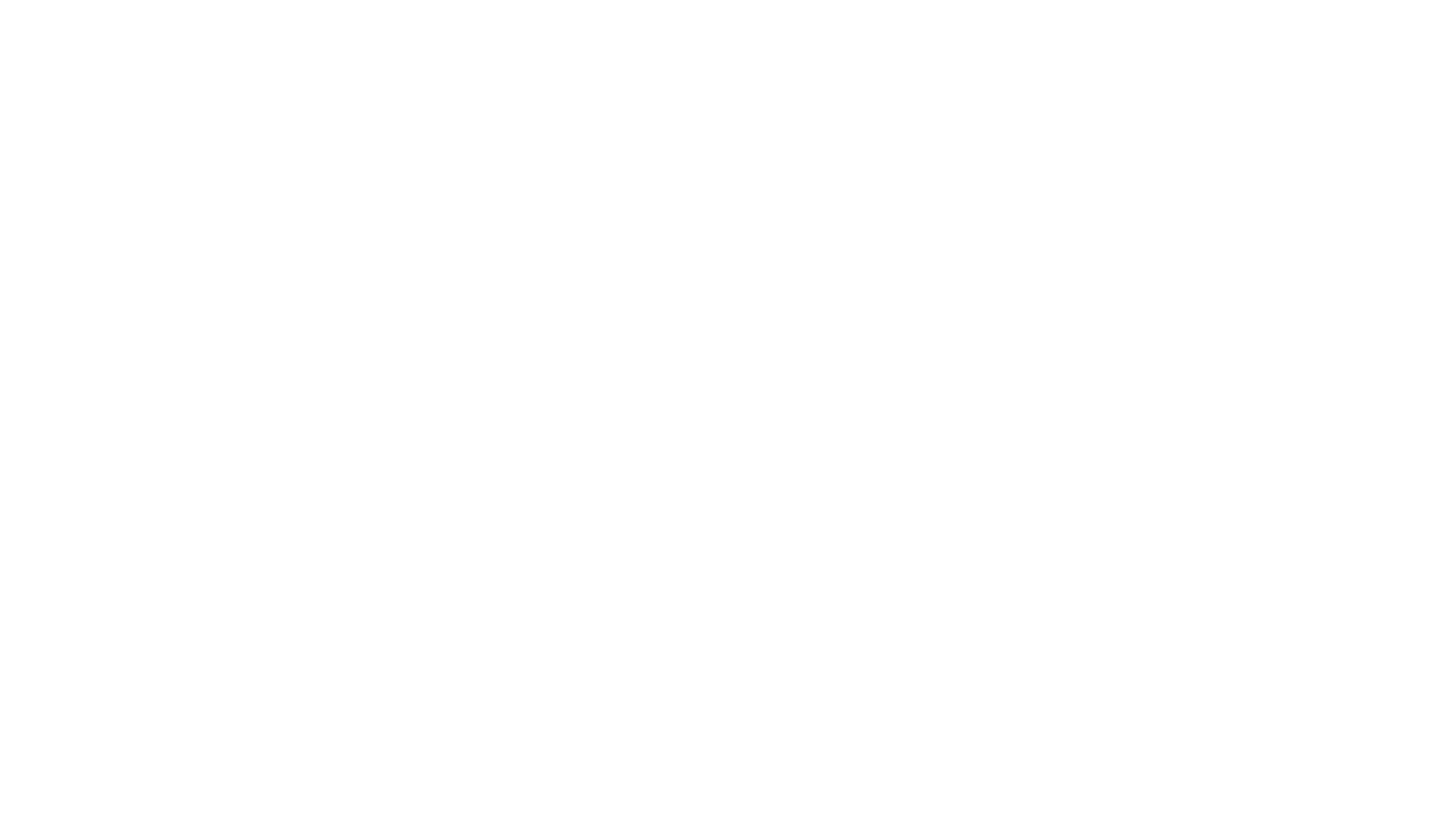 Historická změna statusu stáří
Změna Statusu
Silná kritika zlatého času stáří
Historie pouze dává tušit, že staří byli vážení
Senioři měli vždy řadu problémů
Antická literatura zmiňuje jak pozitivní, tak negativní obraz
Klasická literatura – odpudivé starce, kuplířky, čarodějnice...
Doporučení Platona...
Fyzická síla byla vždy velice uznávána
Rozdíl mezi bohatými a chudými,...
Stále nevíme, proč stárneme